Big Ideas for REKS4 Curriculum
Islam 
Practices (AQA a)
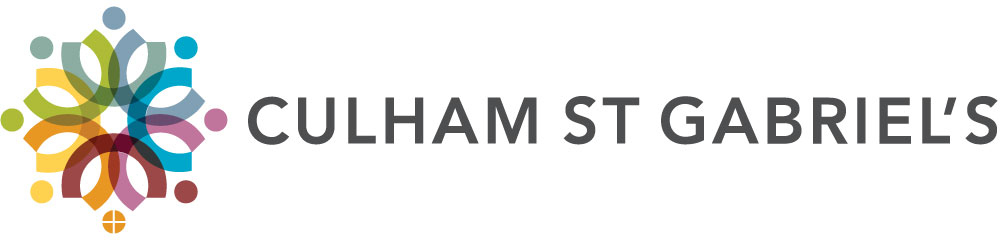 Created in 2019. Project funded by
3: Intention or Action: what Matters?
BIG IDEAS LEARNING
ETHICS: consideration of ethical value of intention and action
BELIEFS: beliefs about value of intention in Islam 
CONTEXT: setting prayer in context of intention
From the spec Salah: how and why, including times, directions, ablution (wudu), movements (rak’ahs) and recitations; Friday prayer (Jummah); key differences in Sunni and Shi’a salah, different Muslim views about the importance of prayer. Salah in the home and mosque and elsewhere; 
Learning outcomes: 
Explain at least two details of Islamic prayer in terms of the intention behind them
Give at least one reason for prayer in Islam based on the Qur’an 
Offer a justified view as to the importance of intention when it comes to prayer in Islam
Resources
3 Prayer factsheet
Lesson 3
Start with an ethical dilemma to frame the question: intention or action? (Examples on subsequent slide). Discuss the ethical questions surrounding intention and action: if an intended kindness has unfortunate results, is it still kindness? If intended unkindness never becomes reality, is it still unkindness?
We will learn that in Islam intention counts as much as action. This is visible in prayer. 
Look at section 1 (requirement to pray) on ‘3 Prayer factsheet’. Complete mix and match task. Ask class to suggest reasons why Muslims are required to pray. 
Read section 2: the Night Journey; the reason for 5 daily prayers. Ask the class to suggest Muhamad’s intention in reducing 50 daily prayers to 5. 
[NB: it might help to discuss the Night Journey in terms of myth or legend. Religious mythical thinking is different to logic, scientific or historical thinking; it concerns miraculous feats of gods and heroes, supernatural events, etc. All cultures and religions have myths. Myth offers hope, guidance and spiritual meaning; an early form of therapy rather than history, science or logic] 
Section 3 gives information about Sunni and Shi’a differences. Complete this section now, and/ or use in lesson 8: Do all Muslims do the Same Thing? 
Read about prayer actions (rak’ahs) in section 4. Write intention beside each action. 
Read section 5: du’a. Discuss the difference between set, public, regulated prayer and private prayer
Return to ethical framing with questions on slide. Discuss in groups.
Ethical dilemmas: intention or action?
Intention in prayer: Questions for discussion